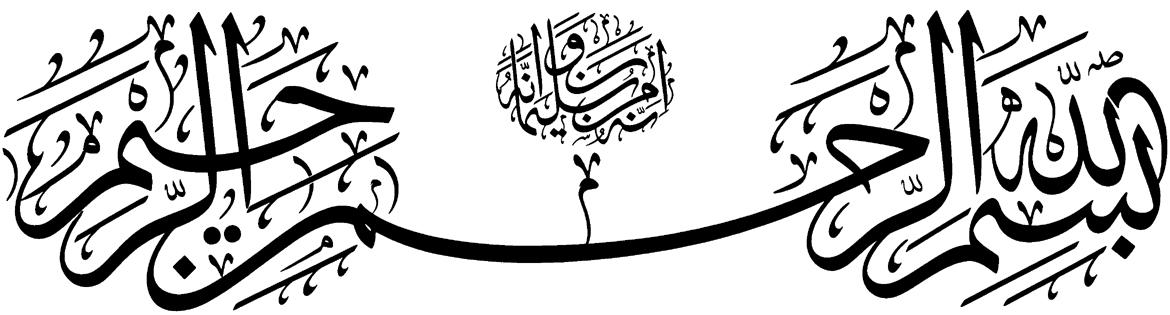 معاونت امور بهداشتی دانشگاهخلاصه نتایج معاینات شاغلین در استان کرمانشاه درسال1393
نتایج معاینات دوره ای دربخش دولتی وپزشکان دارای مجوز براساس میزان بروزوشیوع تاپایان سال1393
نتایج معاینات دوره ای سلامت رانندگان دربخش خصوصی(کلنیک تخصصی طب کار) درسال1393
در پناه خدا باشيد
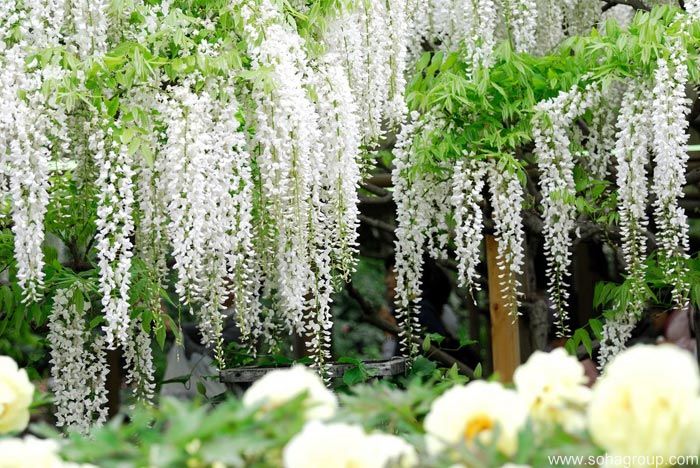